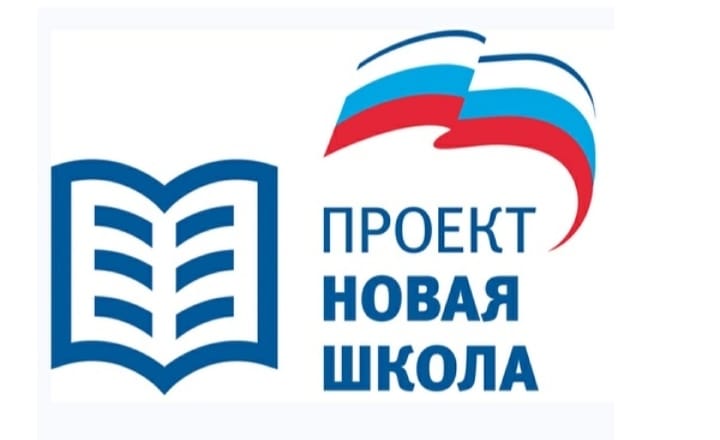 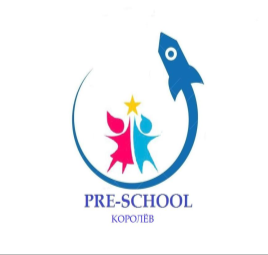 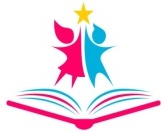 Марафон педагогических достижений
Применение технологии эффективной социализации «Клубный час» 
в реализации проекта «Предшкола: стандарт детского сада»
Косогорова Ольга Евгеньевна,
 заместитель заведующего по ВМР 
МБДОУ «Детский сад № 23», г.о. Королёв
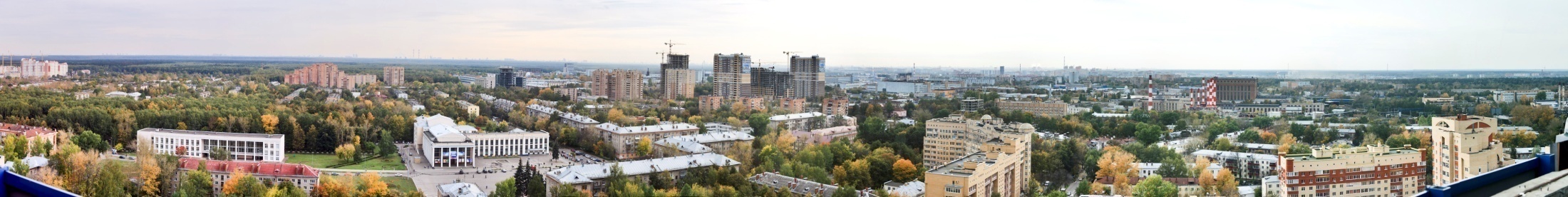 1
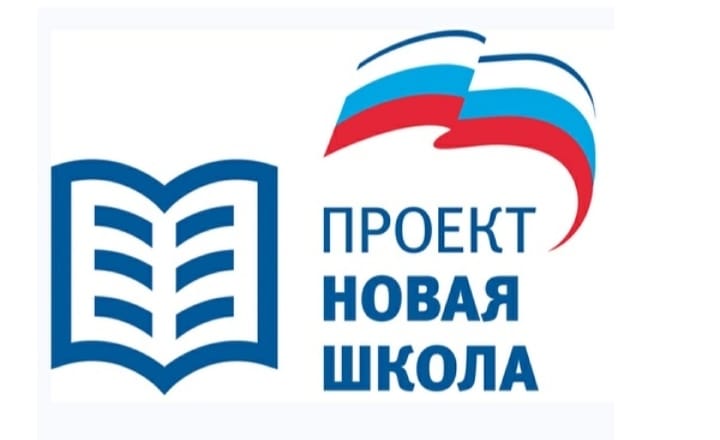 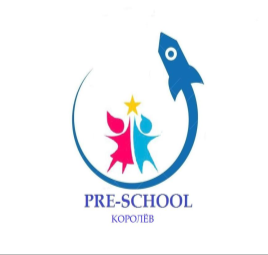 Участники
пилотного образовательного проекта 
«Предшкола: стандарт детского сада»

7 ОУ (18 корпусов)
из них:
3 детских сада (11 корпусов)
4 дошкольных отделения ОО (7 корпусов)
Планируется участие 4 ОУиз них:2 детских сада (4 корпуса)2 дошкольных отделения ОО (3 корпуса)
2
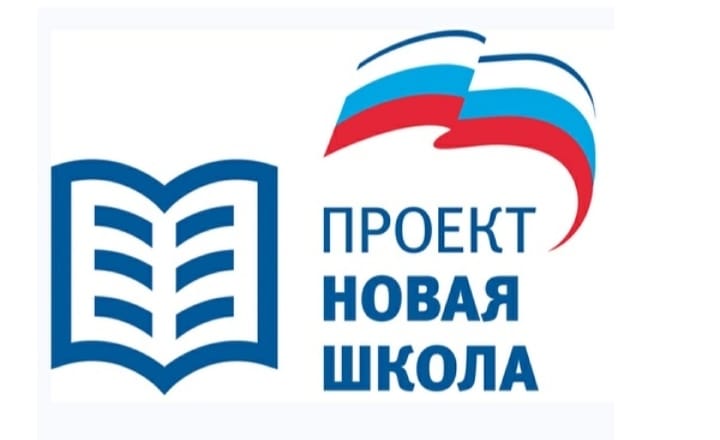 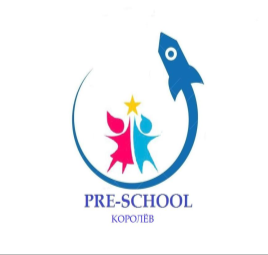 «Технология эффективной социализации дошкольников «Клубный час» Н. П. Гришаевой
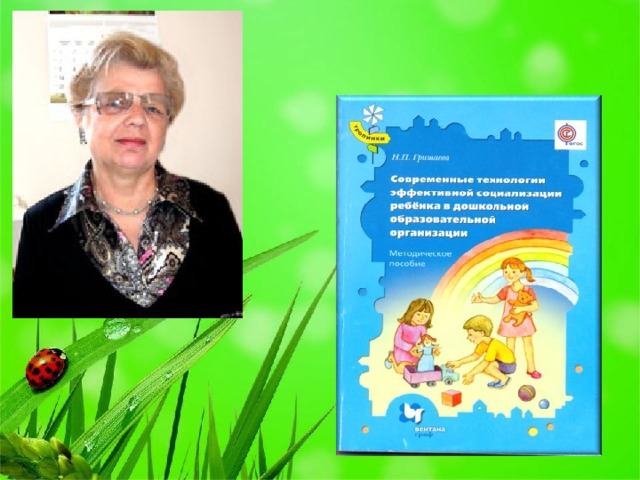 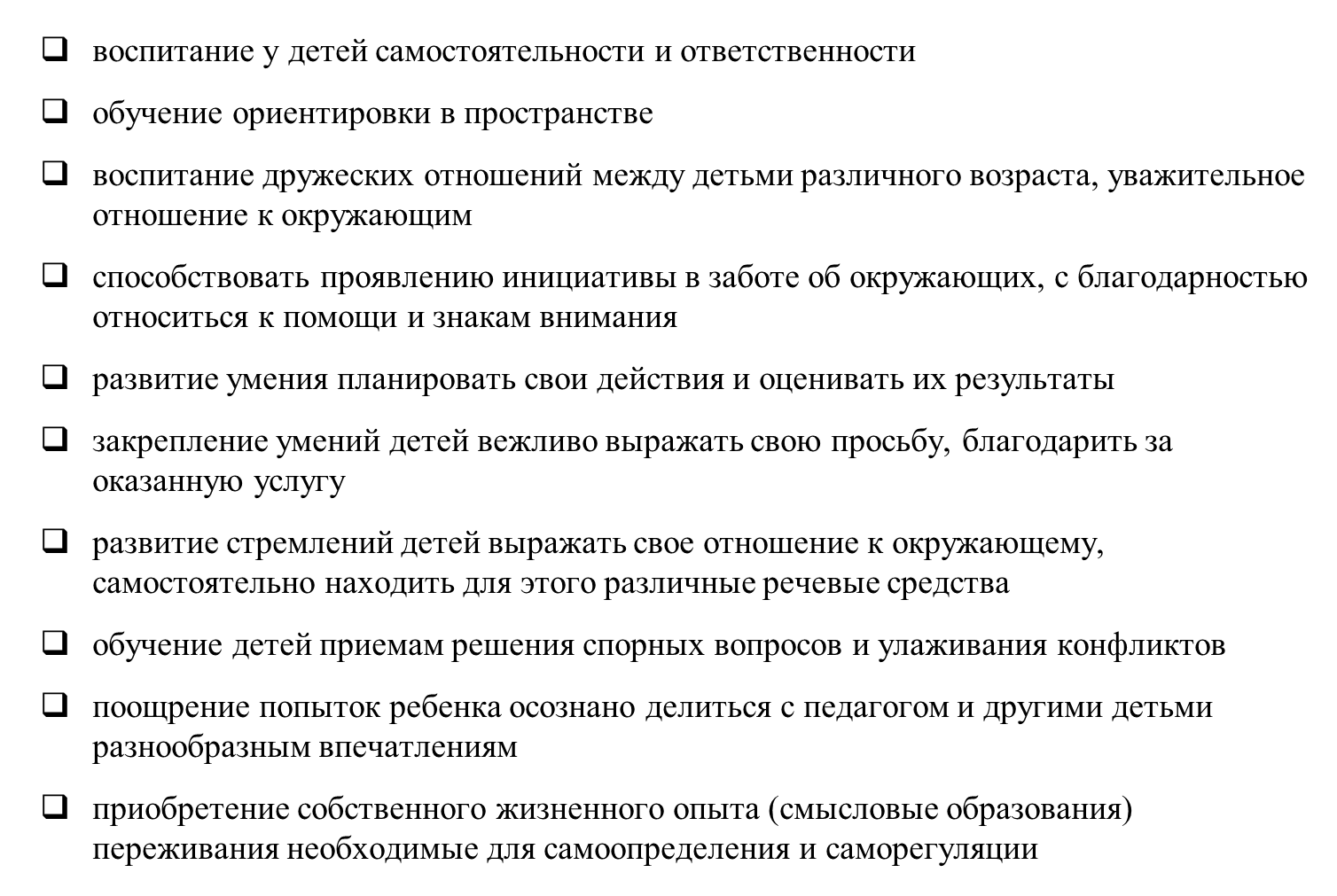 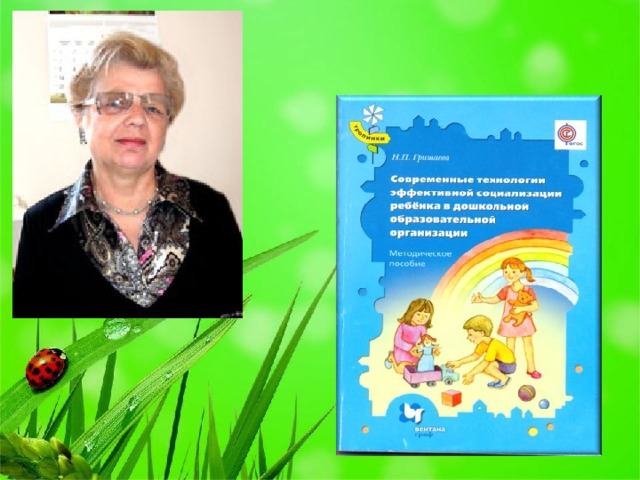 3
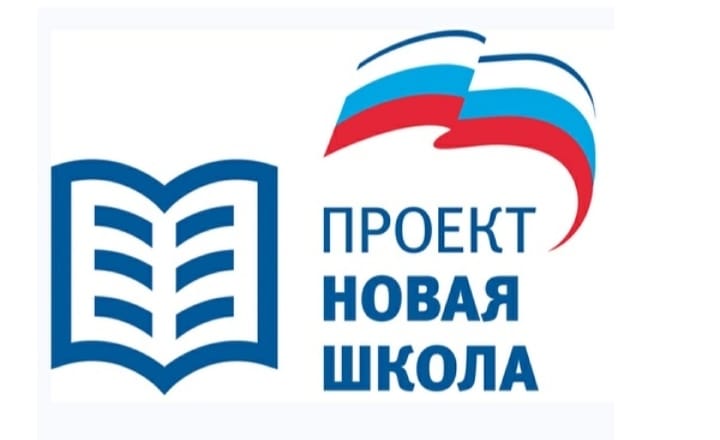 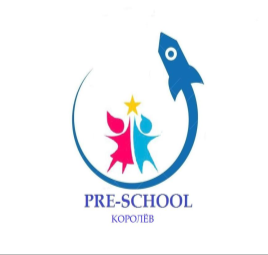 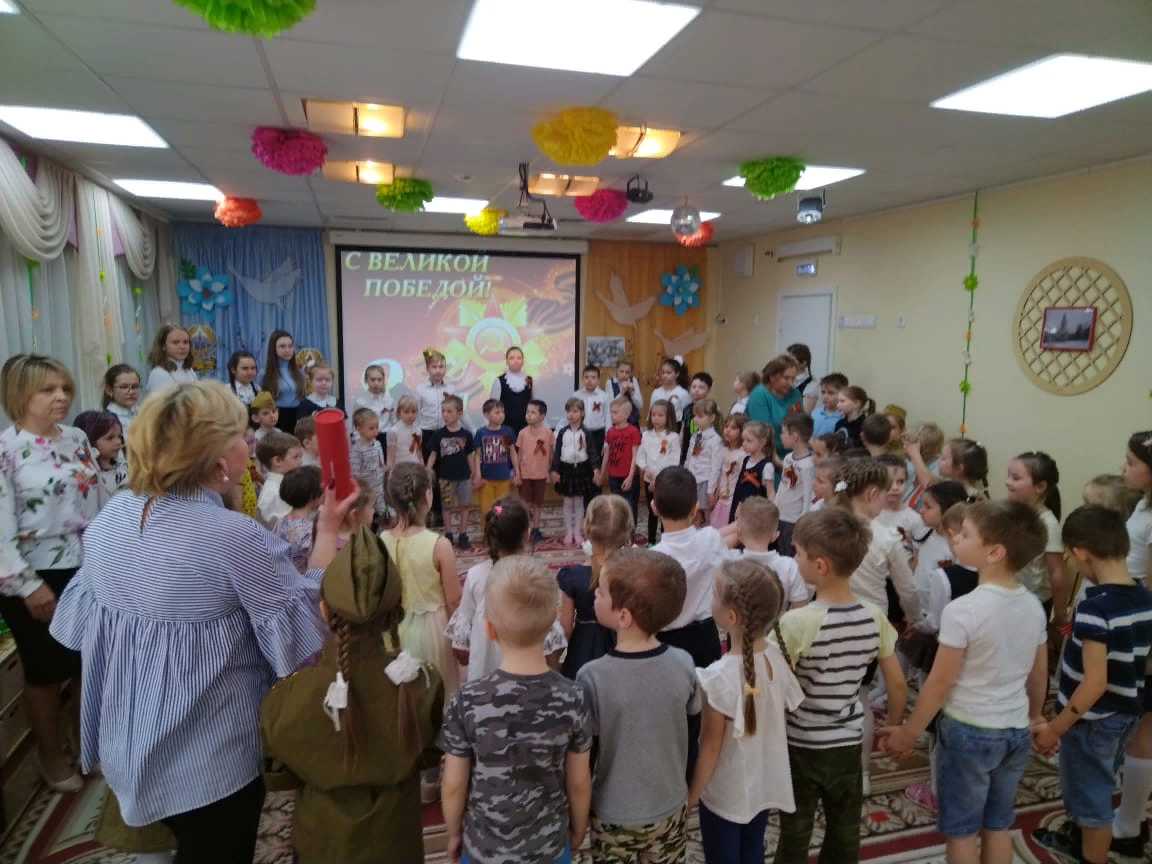 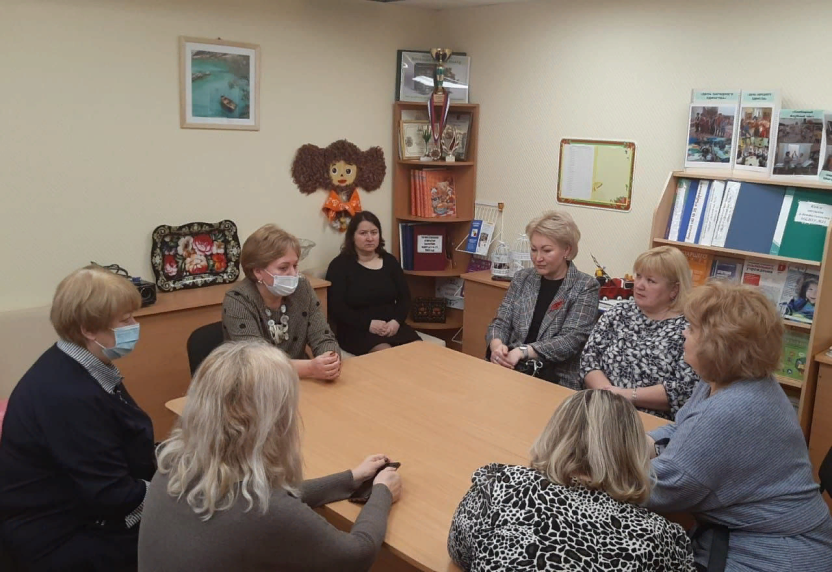 4
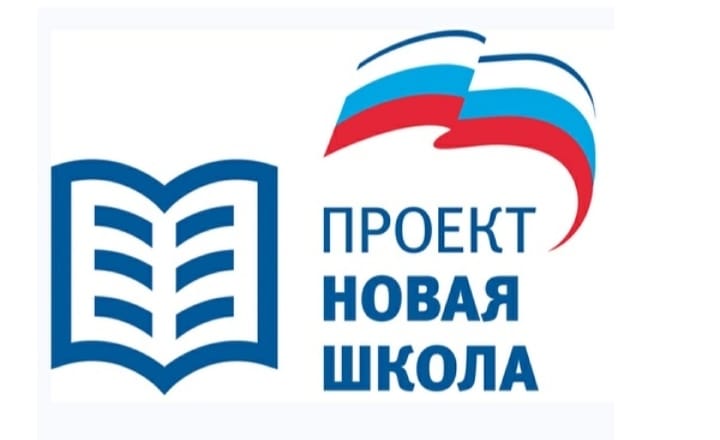 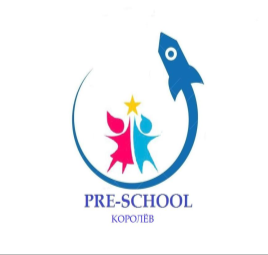 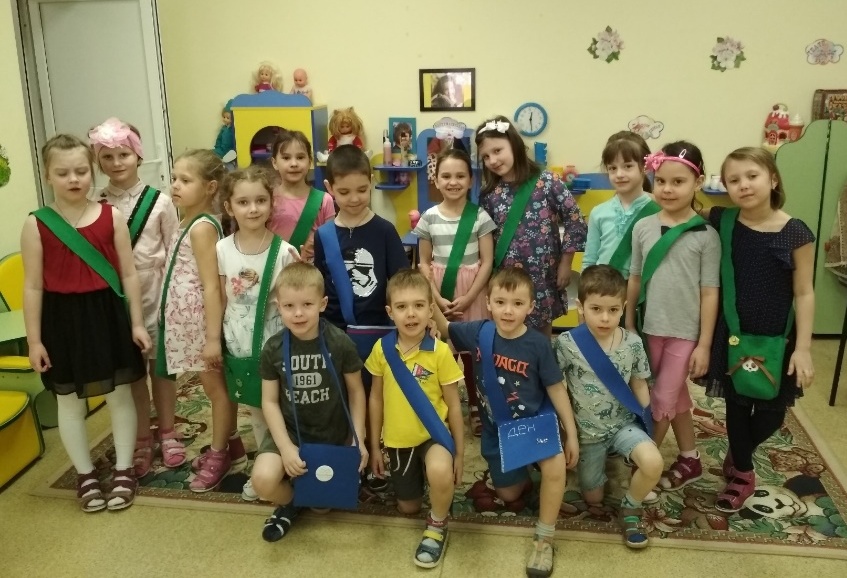 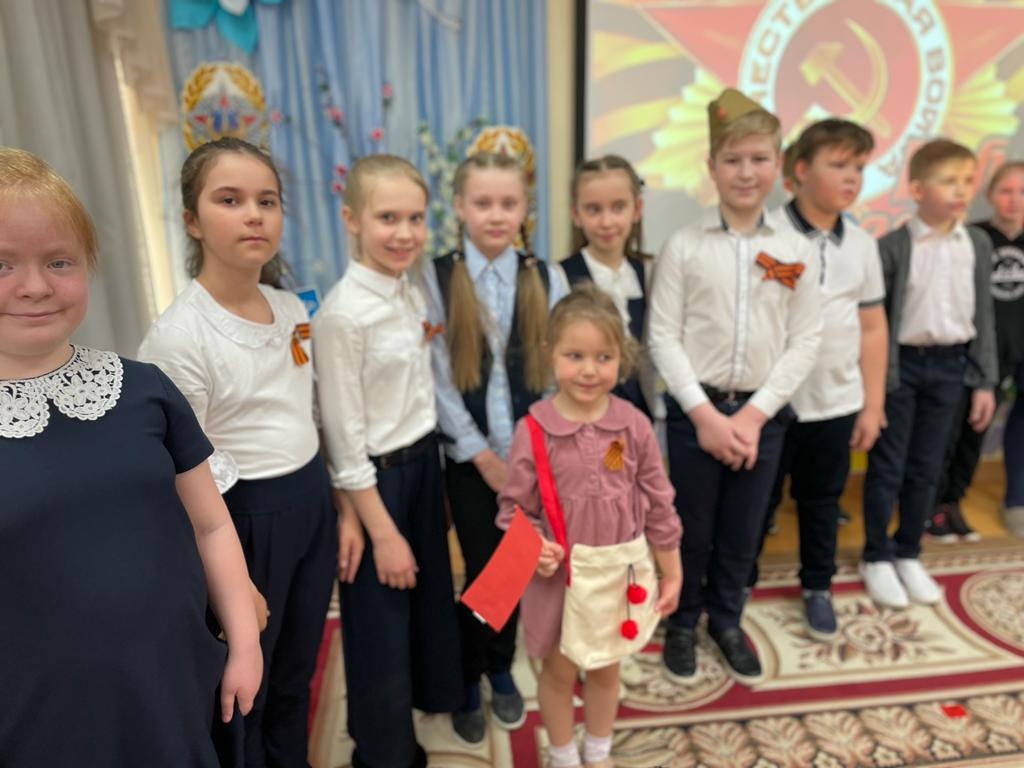 5
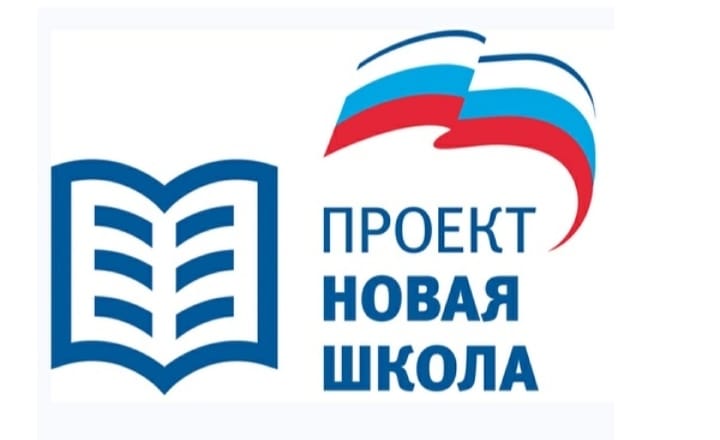 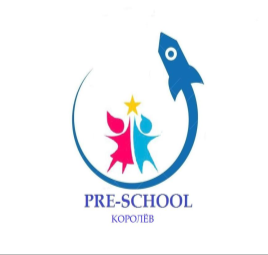 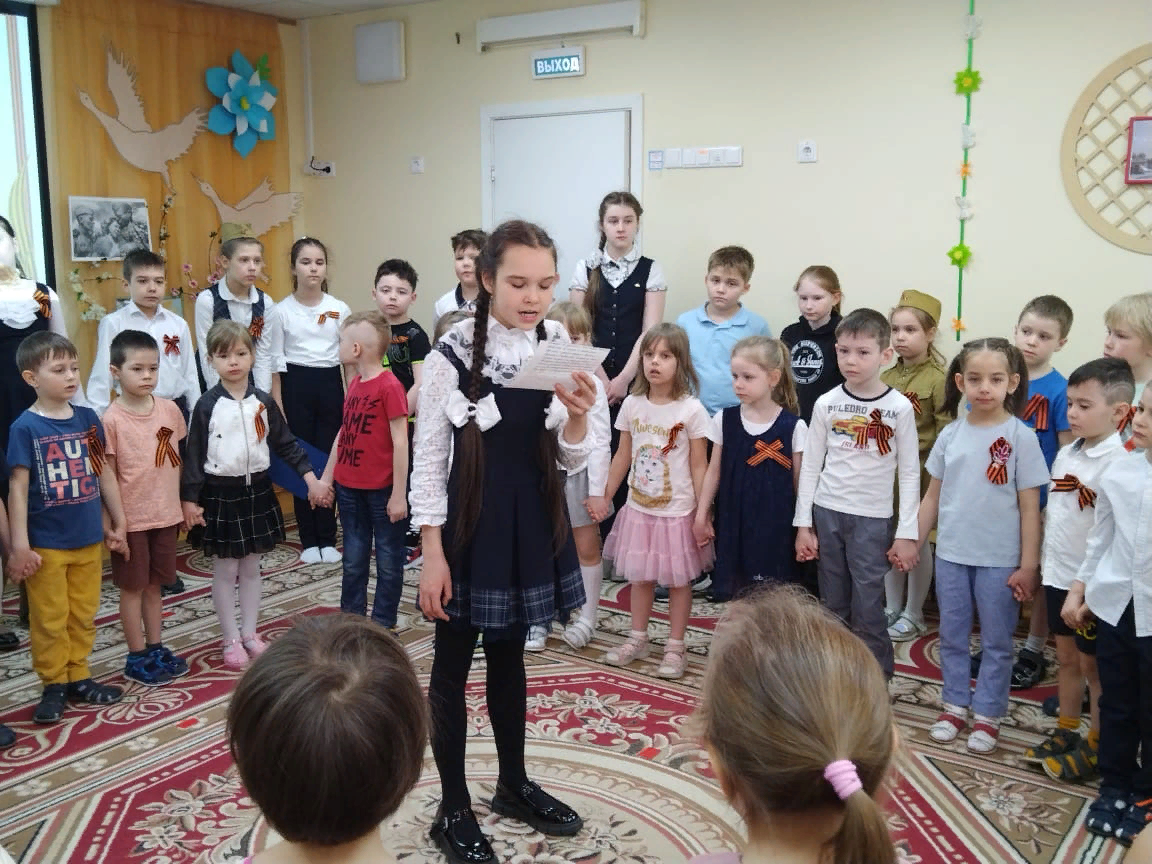 6
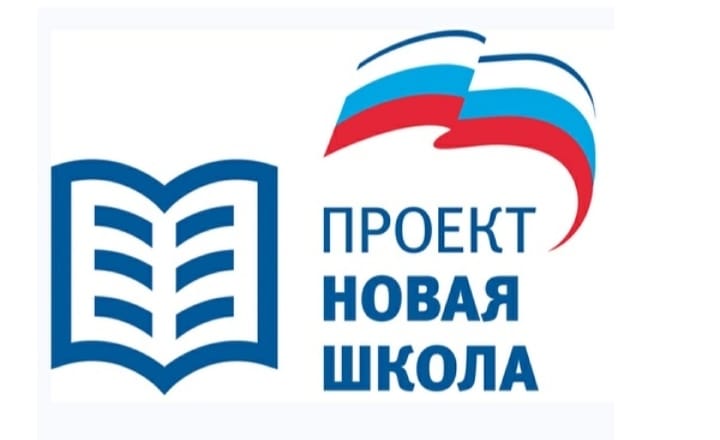 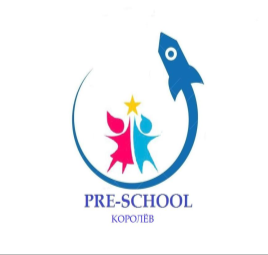 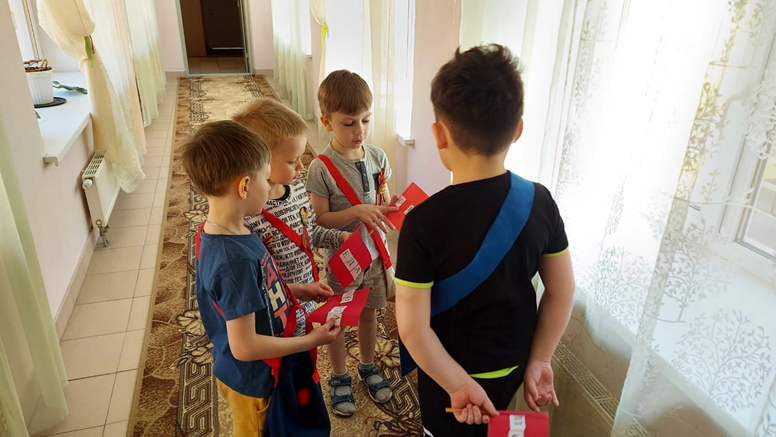 7
Правила поведения детей во время «Клубного часа»
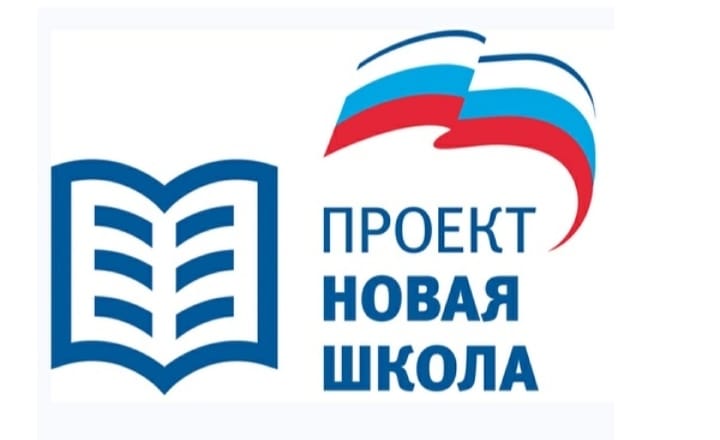 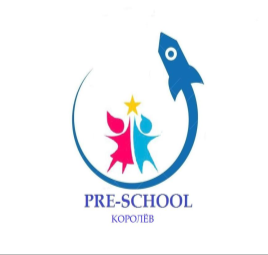 Говори «здрав-ствуйте» и «до свидания», когда входишь в другую группу
Если взял игрушку поиграть – положи ее на место, когда уходишь
Не отнимай игрушки у других детей, если они взяли ее первыми
Помогай проводить занятие, если оно проходит во время «Клубного часа»
Говори спокойно
Ходи спокойно
Возвра-щайся в группу по сигналу звонка
Если не хочешь ходить в другие группы, то можно остаться в своей группе или вернуться в нее, если устал
8
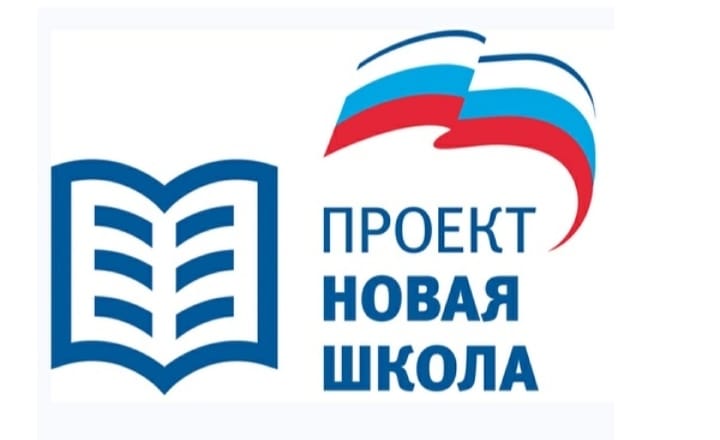 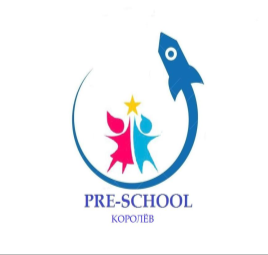 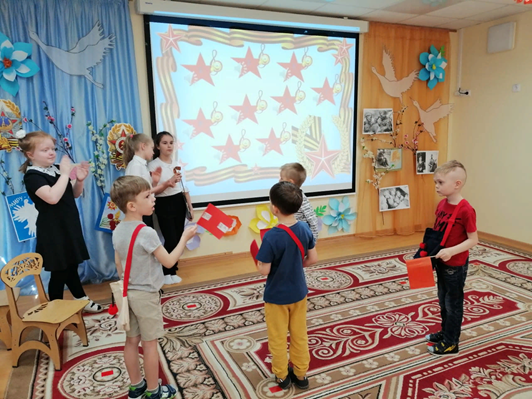 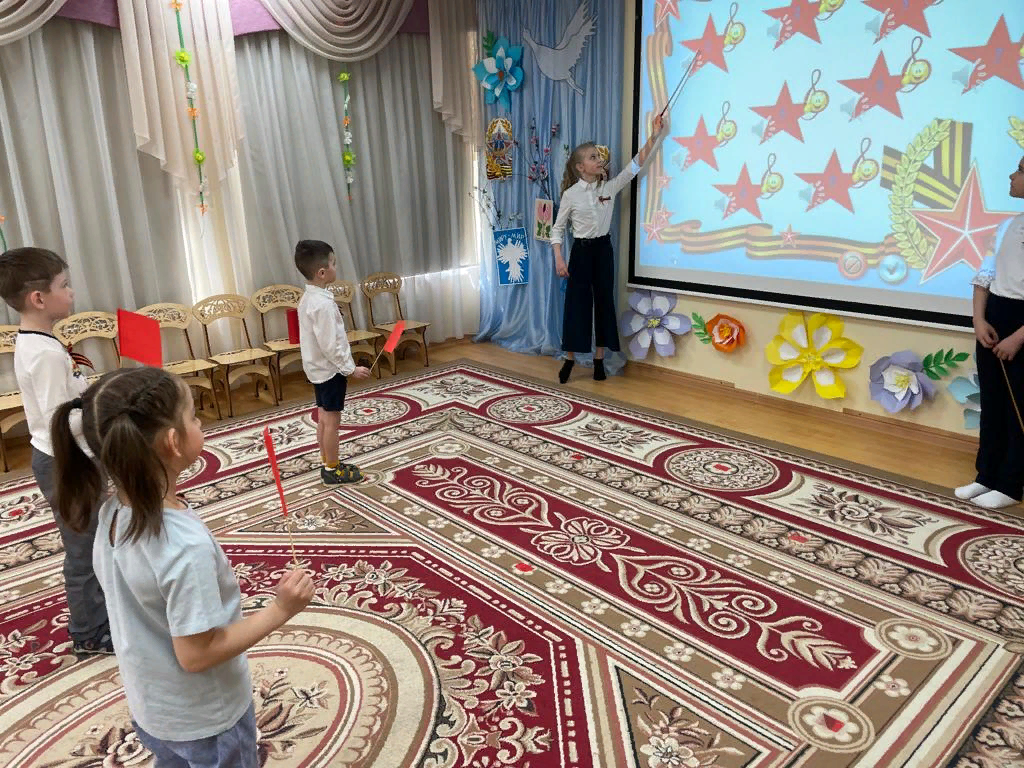 9
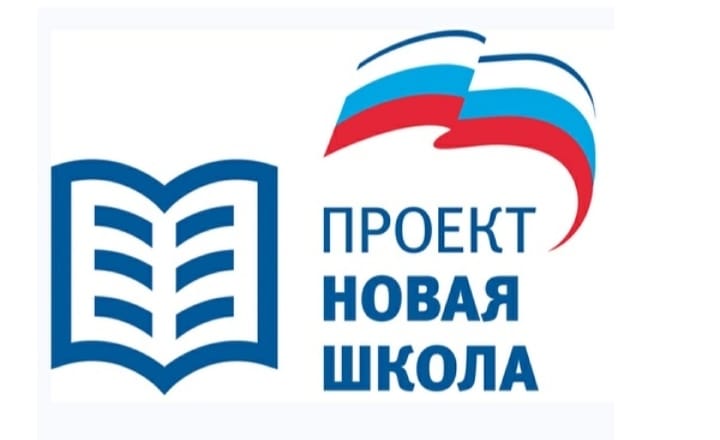 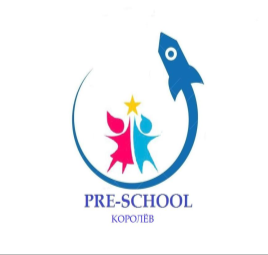 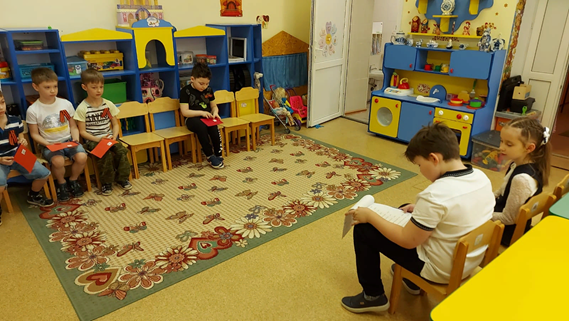 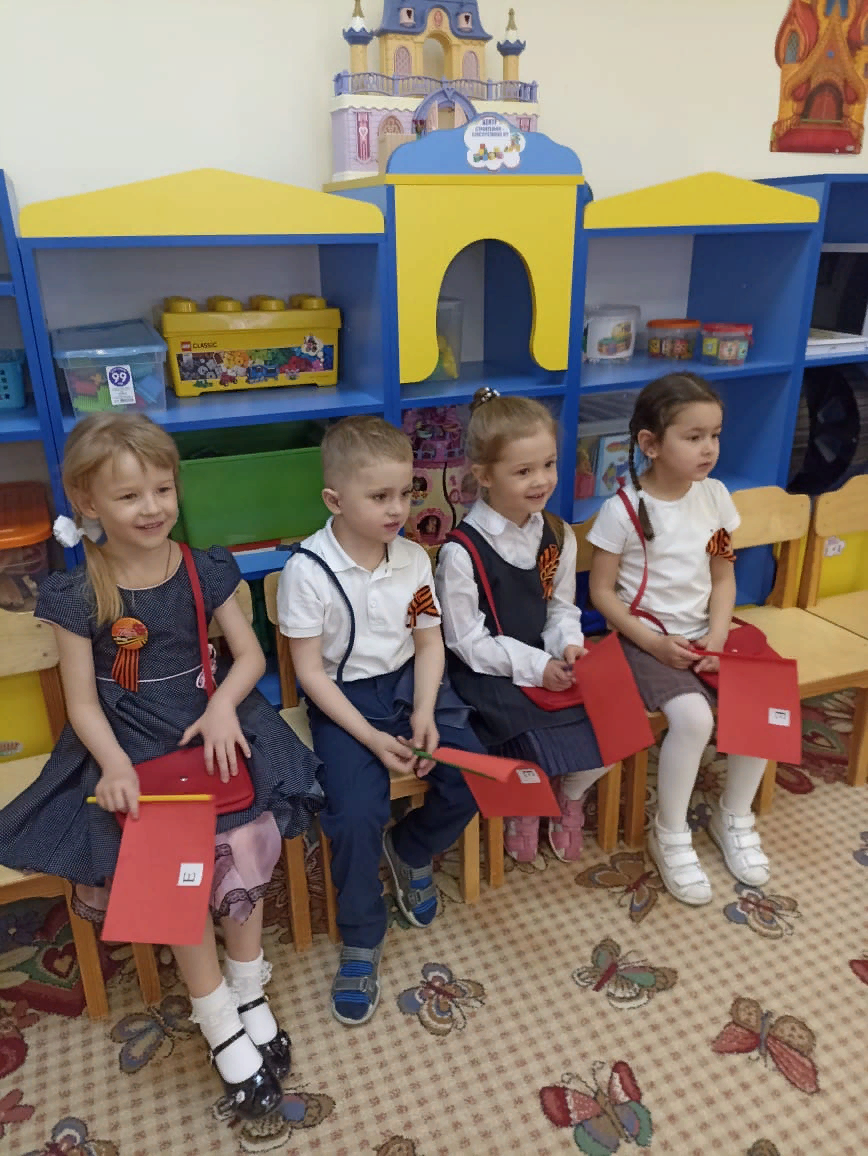 10
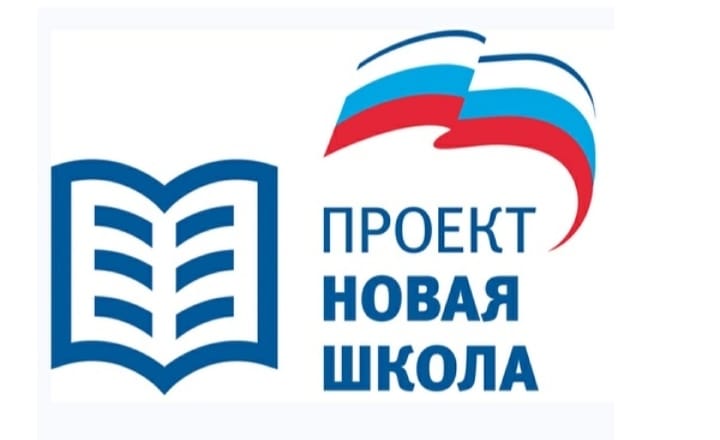 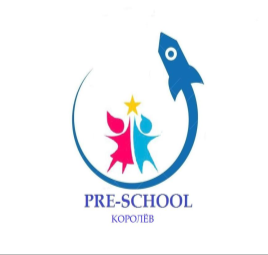 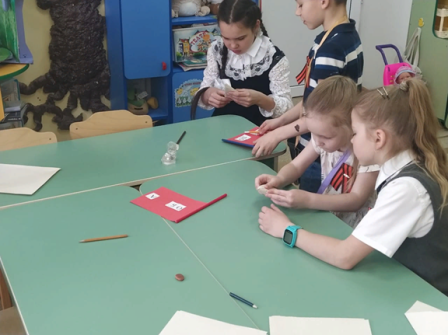 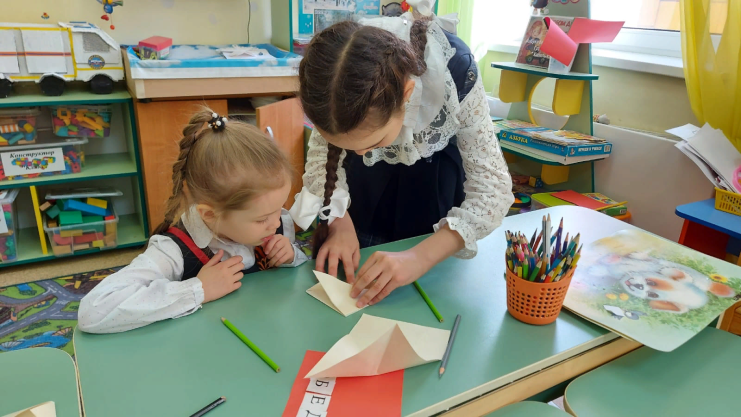 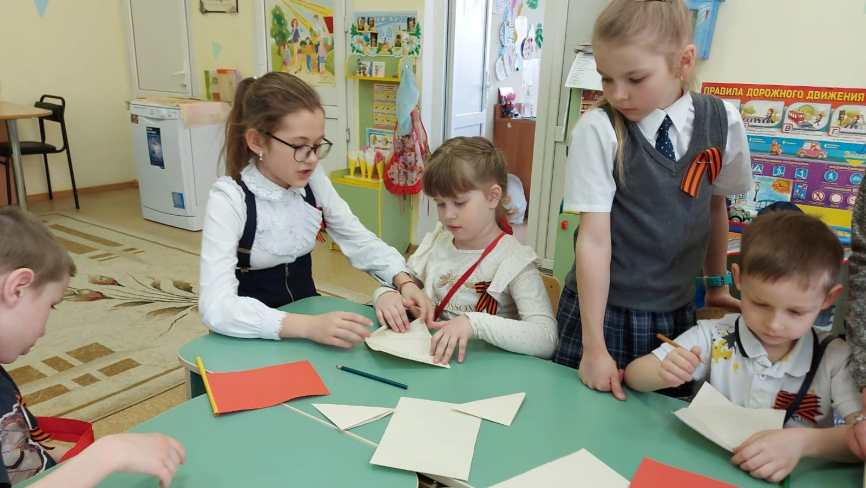 11
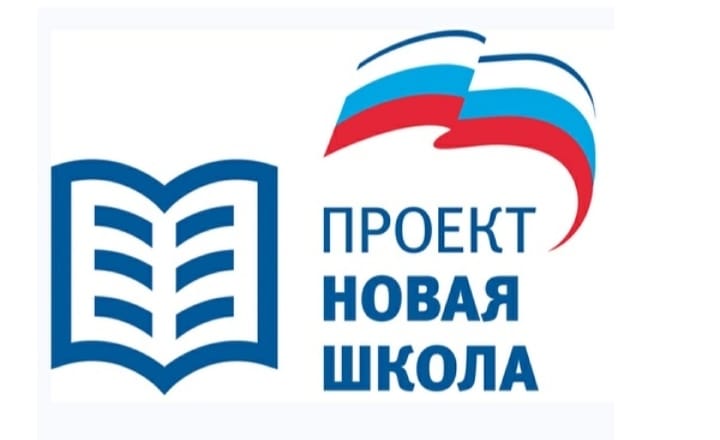 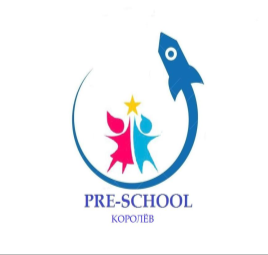 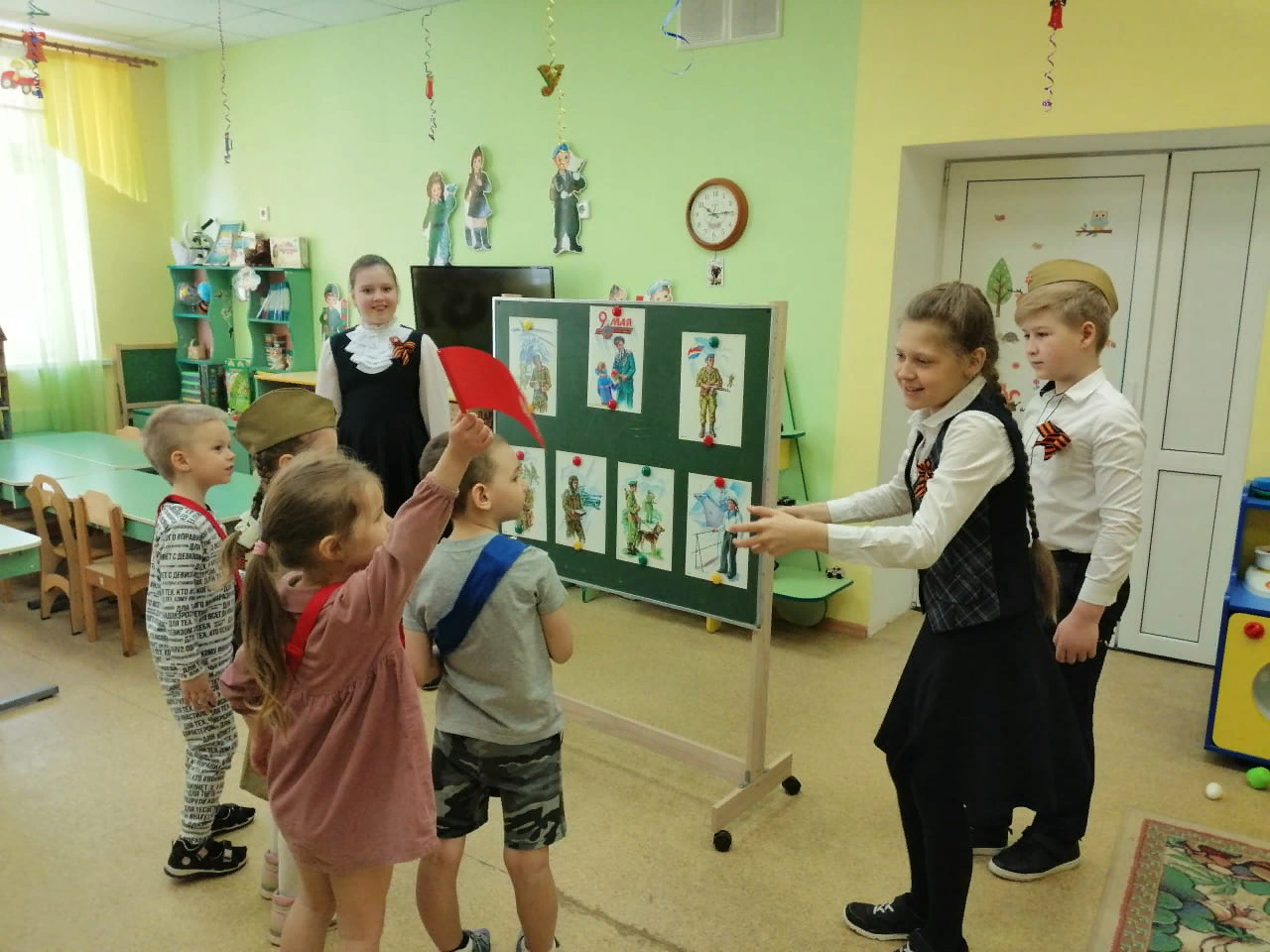 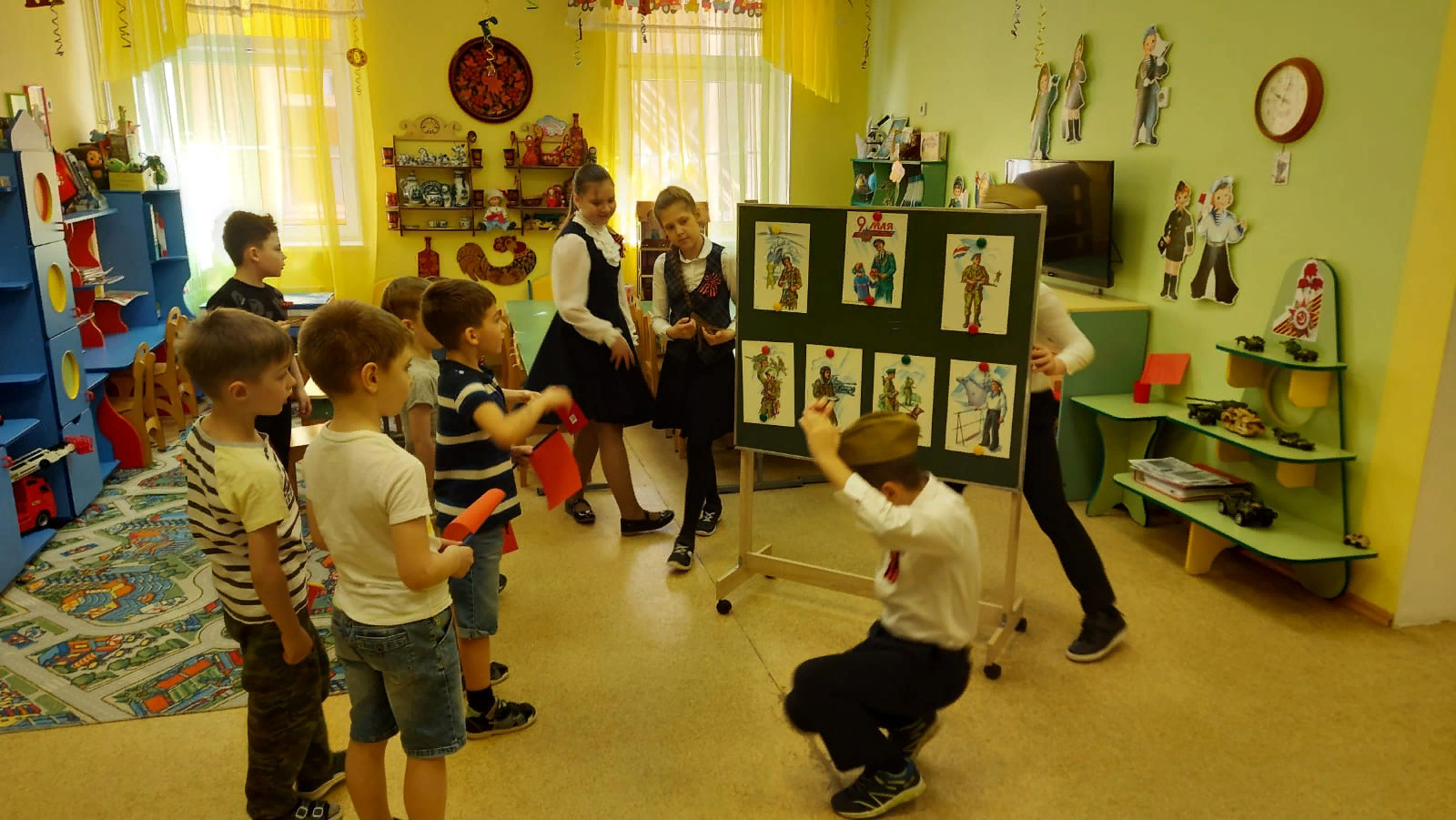 12
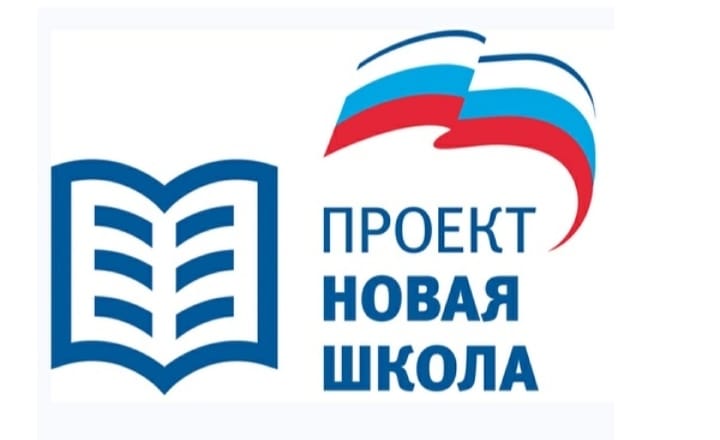 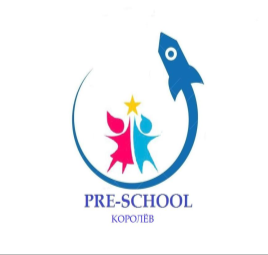 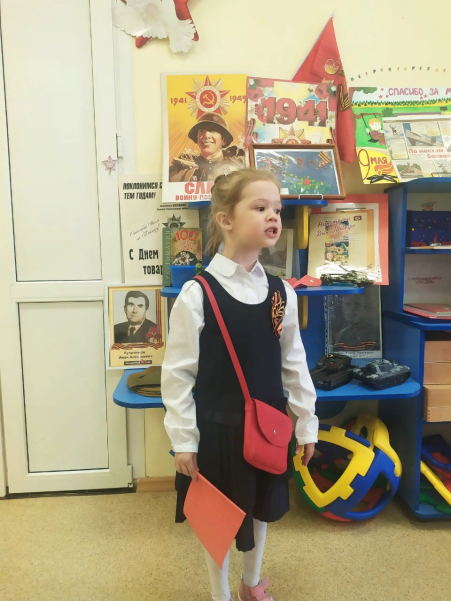 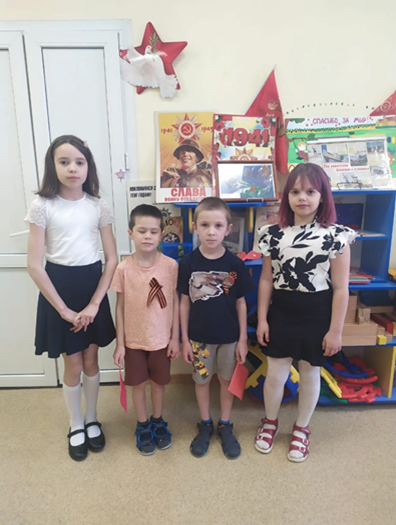 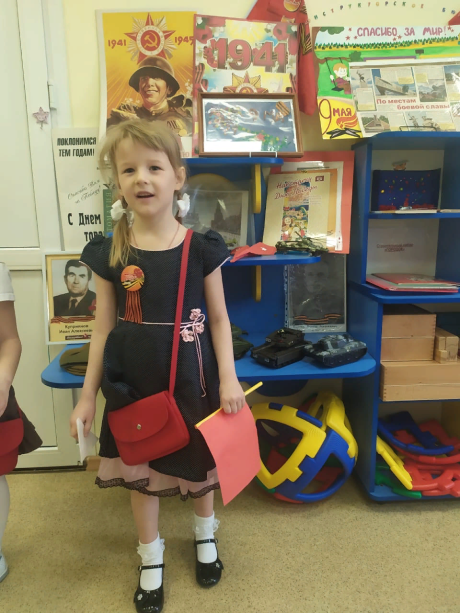 13
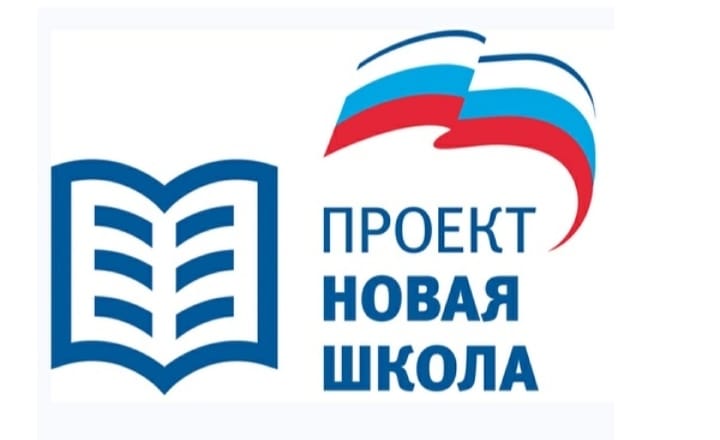 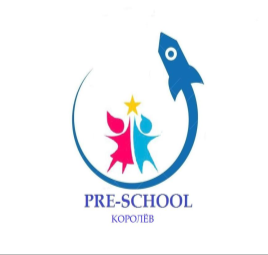 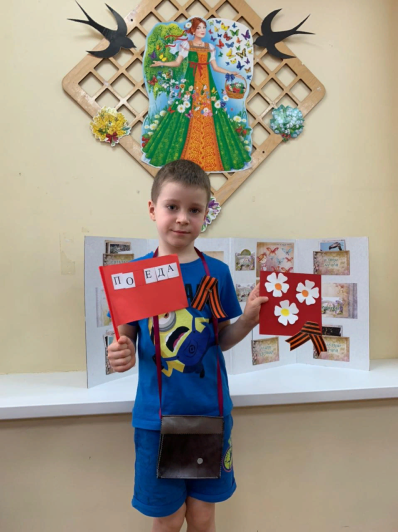 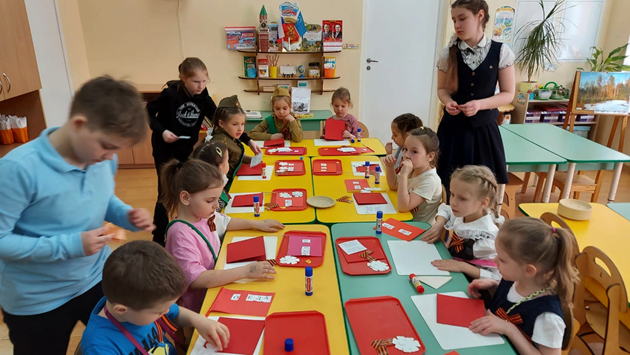 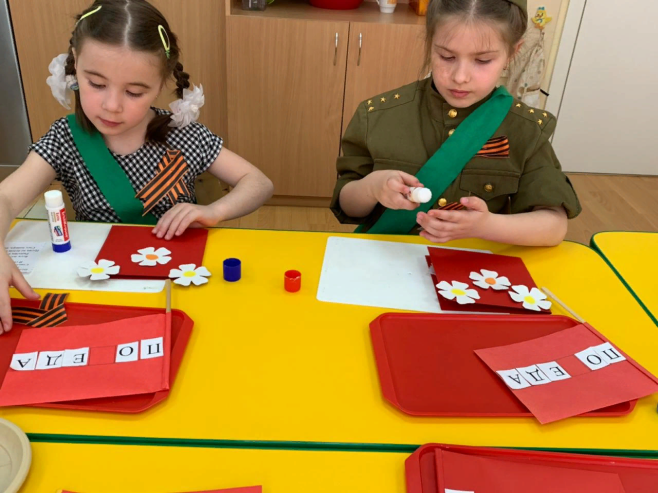 14
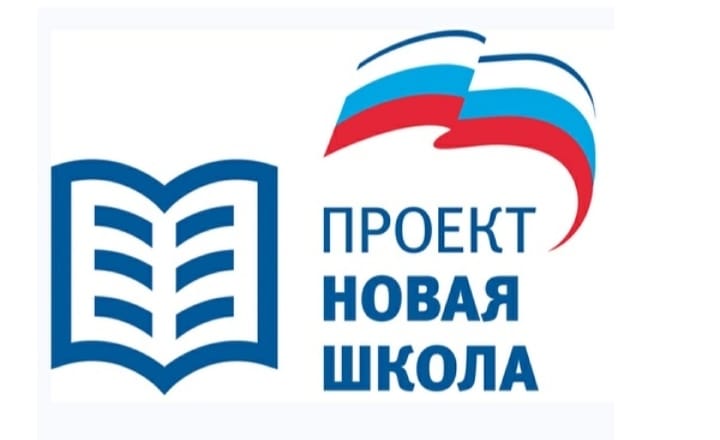 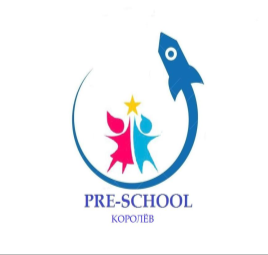 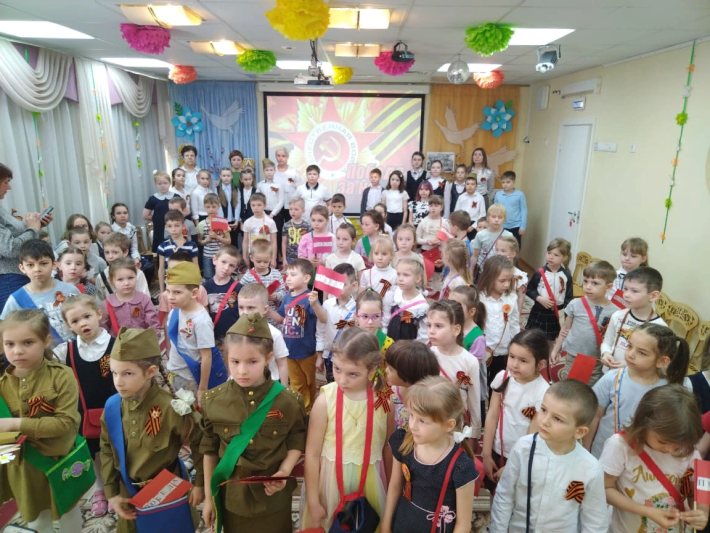 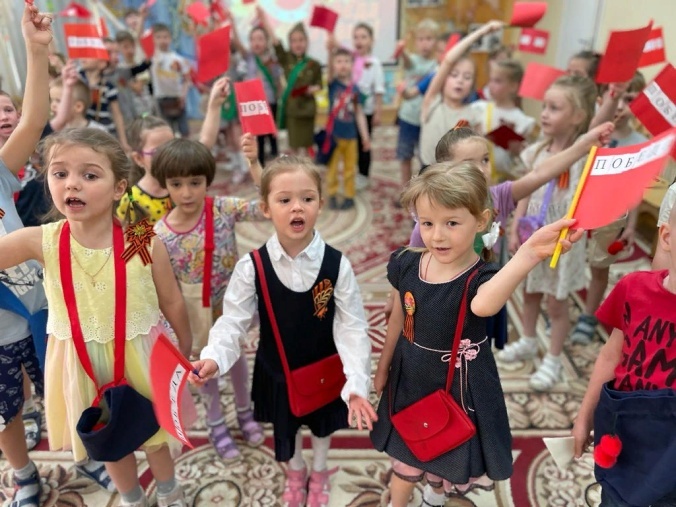 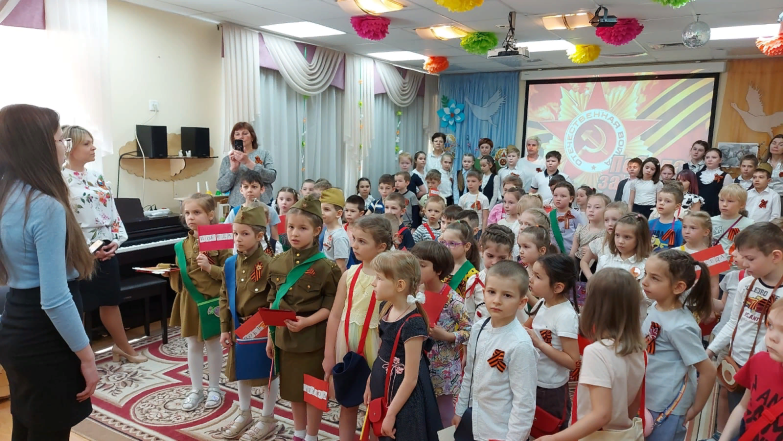 15
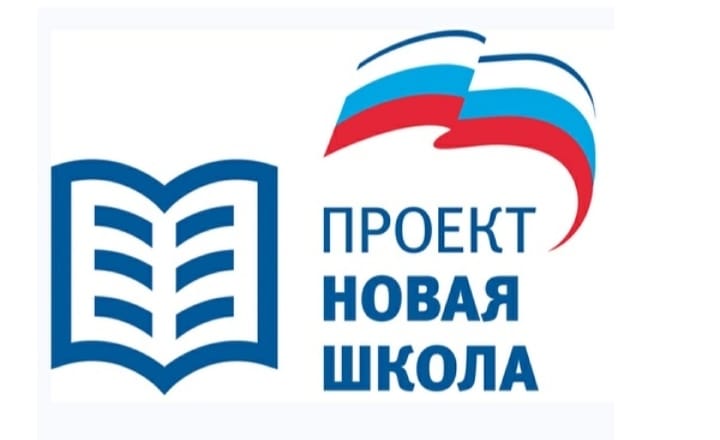 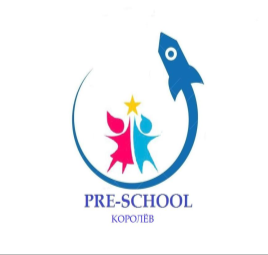 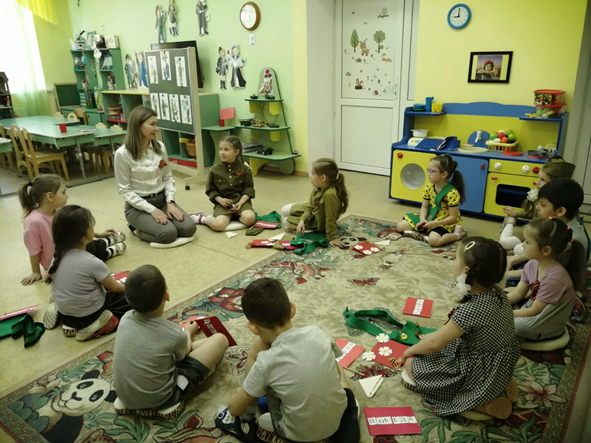 16
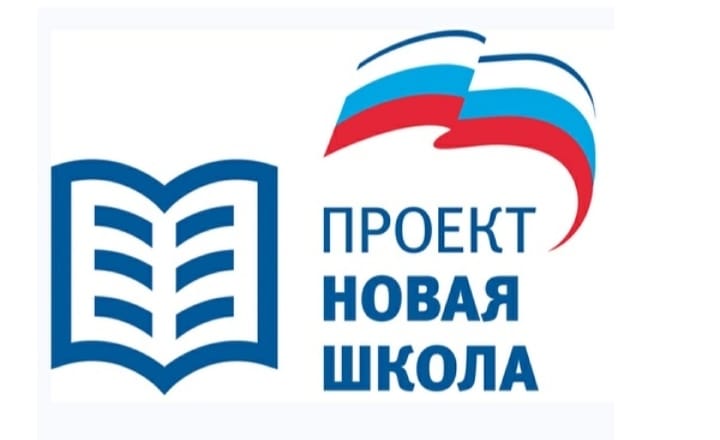 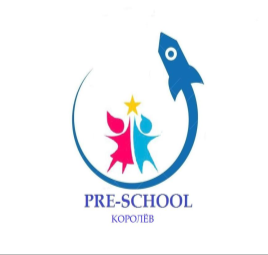 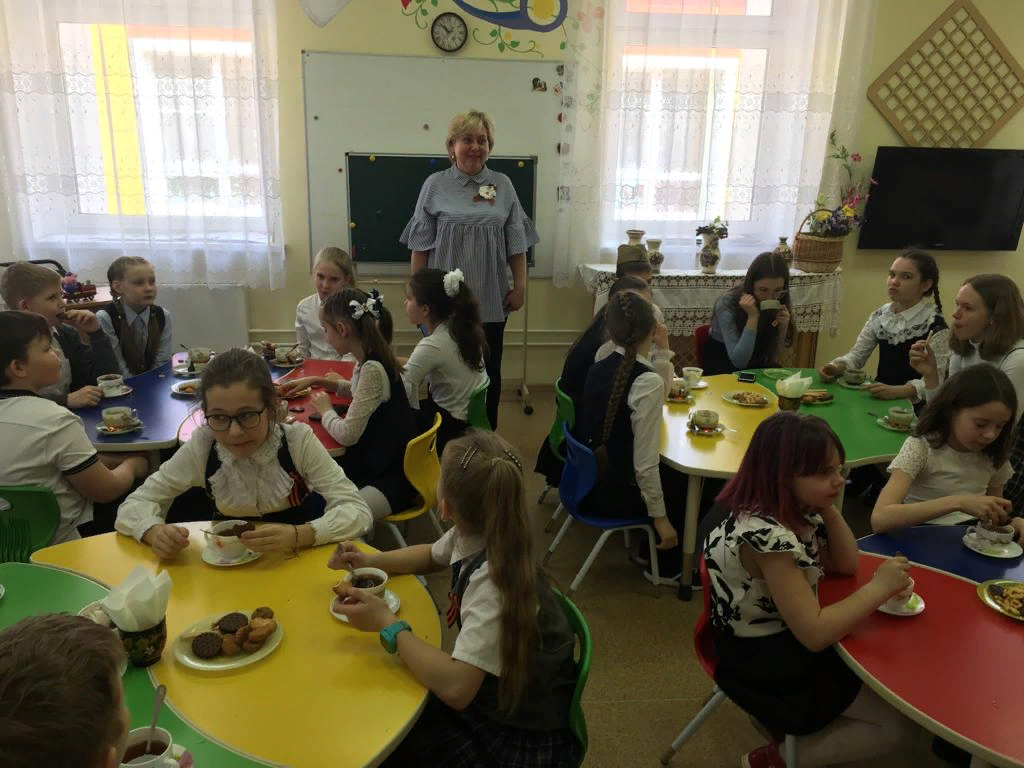 17